Community di innovazione e Laboratorio Permanente
Linee di azione, attività svolte e risultati
Community di innovazione & Laboratorio Permanente
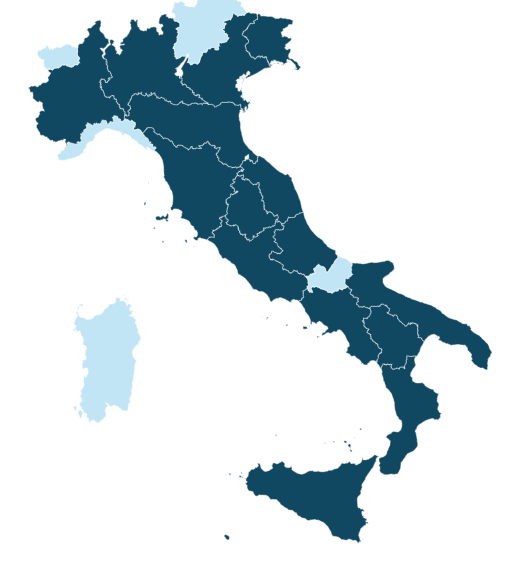 Le linee di ITALIAE  Community di Innovazione e  Laboratorio Permanente affrontano il tema della frammentazione amministrativa e tecnologica di gran parte dei comuni italiani attraverso la promozione, la formazione ed il supporto a processi di aggregazione.
Anche se pensate come linee di attività separate - la prima concentrata sui temi della digitalizzazione dei servizi, la seconda sul rafforzamento amministrativo intercomunale – fin dall’inizio del progetto ITALIAE hanno lavorato insieme, integrando i team coinvolti e le attività sviluppate.
Oggi i team supportano i comuni e le regioni italiane per:
Supportare le regioni nei processi di riordino territoriale e nella regolamentazione a supporto delle unioni
favorire lo sviluppo e il consolidamento di forme di gestione associata delle funzioni e dei servizi
facilitare l’innovazione degli enti locali e dei sistemi intercomunali attraverso la transizione al digitale
supportare i processi di sviluppo locale
Le regioni (in verde scuro) dove la Community ed il Laboratorio sono intervenuti con attività di supporto all’associazionismo.
Il sistema di offerta dell’attività di supporto e gli interventi effettuati
Ingaggio dei cantieri
CANTIERI CONCLUSI
COMUNI COINVOLTI
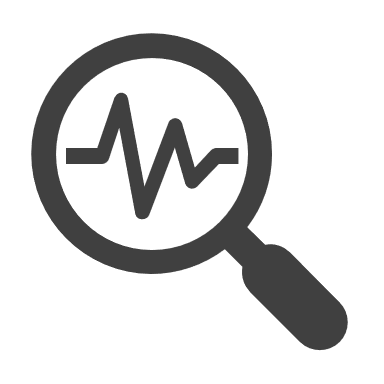 Adesione diretta da parte dei comuni / Comunità Montane / Unioni
Partnership con le regioni (Lombardia, Veneto, Friuli, Emilia Romagna, Toscana, Abruzzo, Puglia, Sicilia)
Nostra proposta (community delle grandi unioni)
Check up associativi e sulla digitalizzazione
71
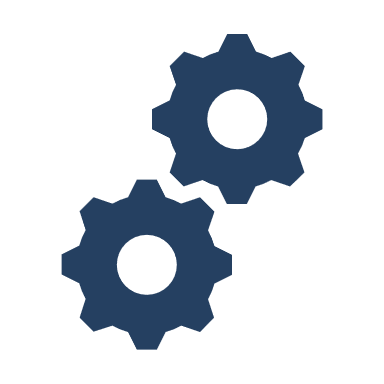 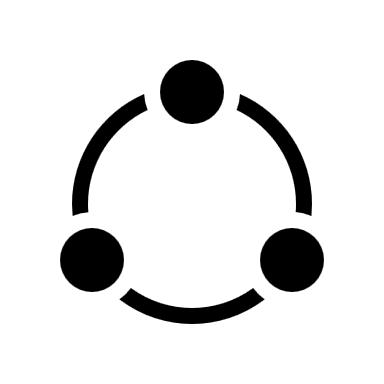 Studi di fattibilità per l’associazione di servizi
COMMUNITY
LABORATORIO
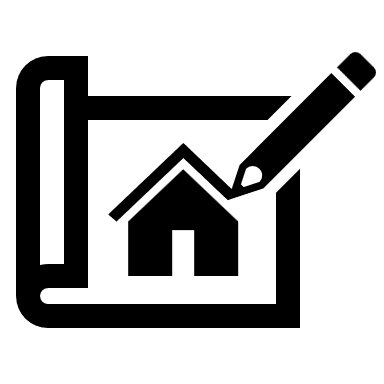 Sviluppo policy regionali
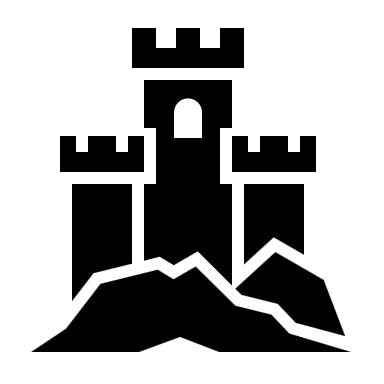 614
Focus attività prevalente
Checkup dell'assetto digitale e tecnologico
Focus attività prevalente
Supporto all’associazione di servizi
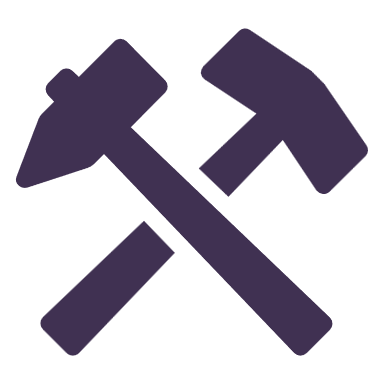 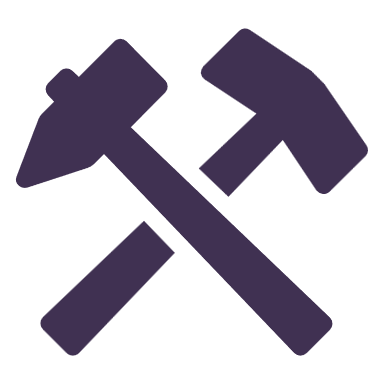 STRUMENTI MODELLI E VADEMECUM PRODOTTI
ASSOCIAZIONI ED ENTI TERRITORIALI
L’ECO SISTEMA DELLA COMMUNITY E DEL LABORATORIO
Nel corso degli anni il Laboratorio Permanente e la Community di Innovazione in partnership con le altre linee di azione del progetto ITALIAE ha sviluppato un network di adesioni e collaborazioni diversificato e diffuso a livello nazionale e territoriale.
COMPA FVG, ANCI FRIULI VENEZIA GIULIA, HUB DELLA CONOSCENZA, UNCEM CAMPANIA, UNCEM PIEMONTE.
REGIONI
ABRUZZO, EMILIA ROMAGNA, FRIULI VENEZIA GIULIA, LOMBARDIA, MARCHE MOLISE PIEMONTE, PUGLIA, SICILIA, TOSCANA, VENETO
ENTI NAZIONALI
UNIVERSITA’
POLITECNICO DI MILANO, ALMA MATER STUDIORUM, UNIVERSITA’ DI VENEZIA CA’ FOSCARI
ISTAT, AGID, DIPARTIMENTO DELLA PROTEZIONE CIVILE, EUTALIA, FORMEZ PA.
COMMUNITY E LABORATORIO ONLINE
(un cantiere sempre aperto ed aggiornato)
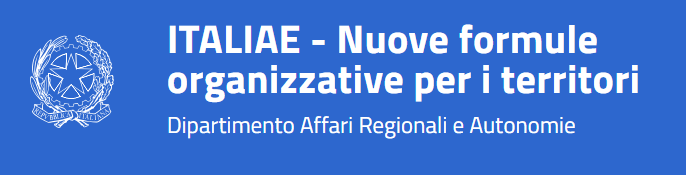 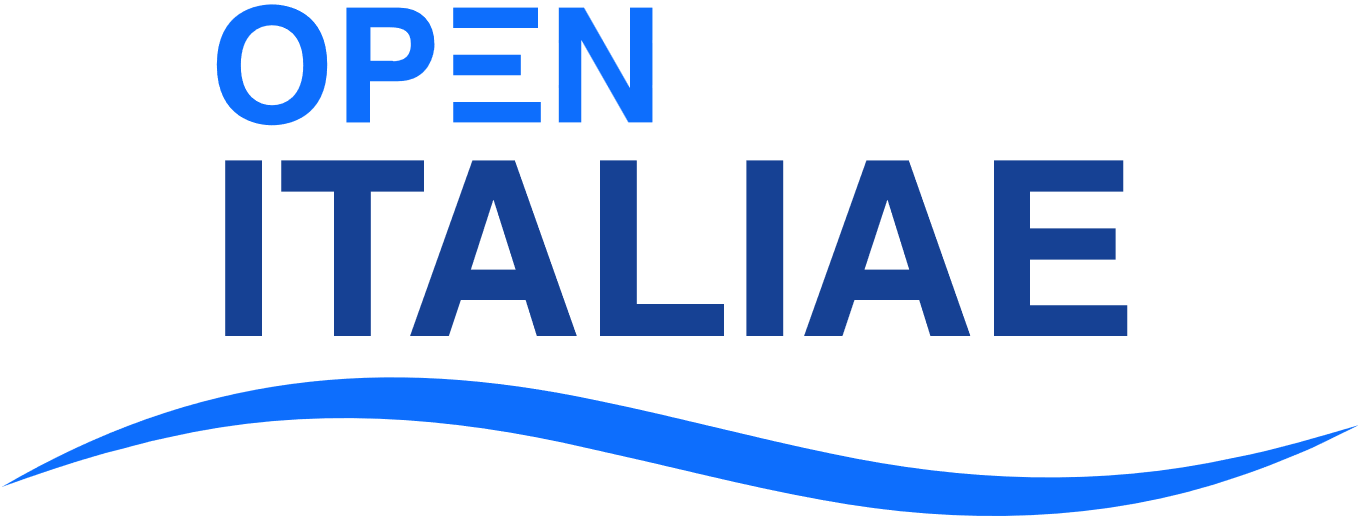 openitaliae.it/
italiae.affariregionali.it/
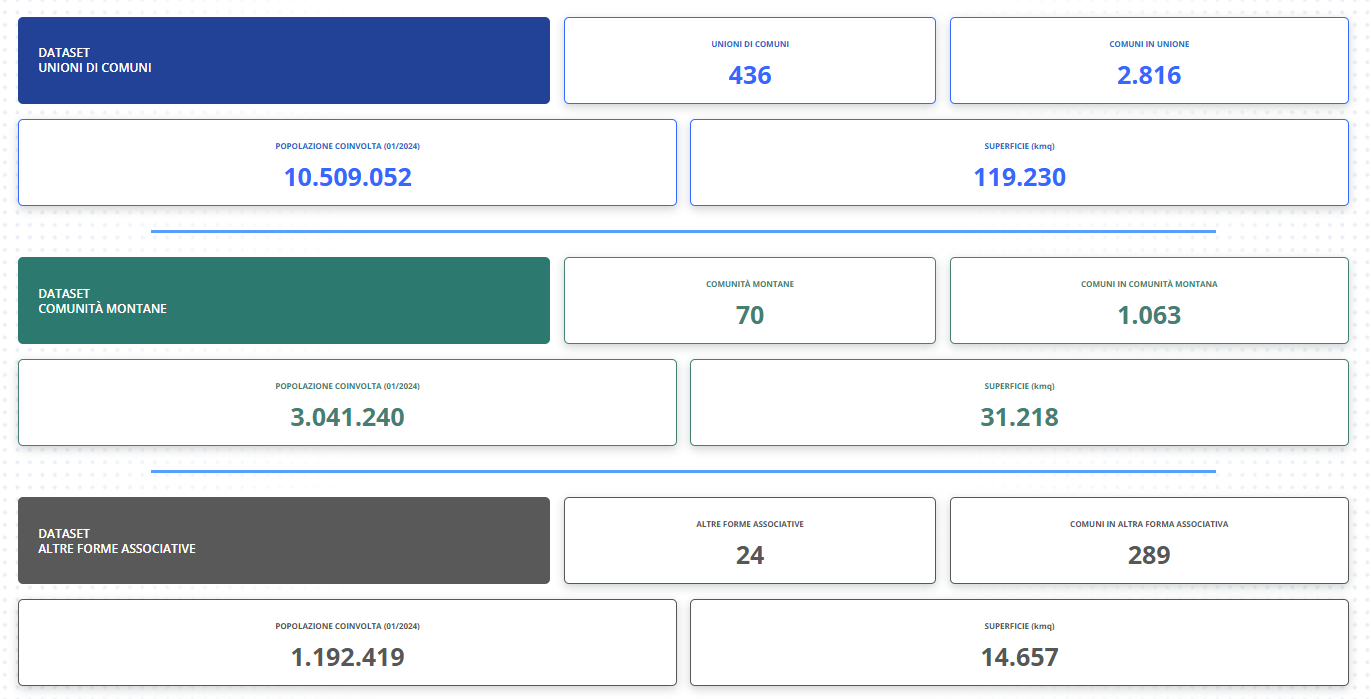 GLI OGGETTI E CONTENUTI DEI SITI
Vademecum, e guide per la costituzione e gestione di una unione di comuni
Dataset delle unioni esistenti e dei servizi associati
Cantieri del progetto ITALIAE (Laboratorio e Community)
Repository sulla normativa statale e regionale sull’associazionismo comunale
Rassegna di giurisprudenza sulle unioni di comuni
Open data
Linee di attività in corso nel 2025
SUPPORTO ALLE REGIONI
Puglia - sviluppo associazionismo nelle aree interne
Piemonte – il ruolo delle unioni nella digitalizzazione dei servizi pubblici locali
RAFFORZAMENTO TERRITORIALE
8 unioni di comuni
4 aree interne
2 aree vaste sub - provinciali
SURVEY ED INDAGINI NAZIONALI E REGIONALI
COMMUNITY&LABORATORIO
Indagini sull’associazionismo comunale nelle province lombarde
Stato dell’arte dei processi di digitalizzazione in Unione di comuni
Analisi territoriali sulle condizioni abilitanti lo sviluppo locale
VADEMECUM E LINEE GUIDA
Vademecum associazione Statistica, Protezione civile, Gestione del personale, Governance strategie di sviluppo locale
SUMMER SCHOOL
Per aspiranti direttori e coordinatoridi unione di comuni